The Virtual Instrument Server
A look behind the scenes
Outline
The Virtual Instrument Server
		And its role in the Virtual Instrument Suite

Components of the Virtual Instrument Server
		Building blocks to represent an (almost) arbitrary system

Short-comings and future plans
		What and how to improve in the near future
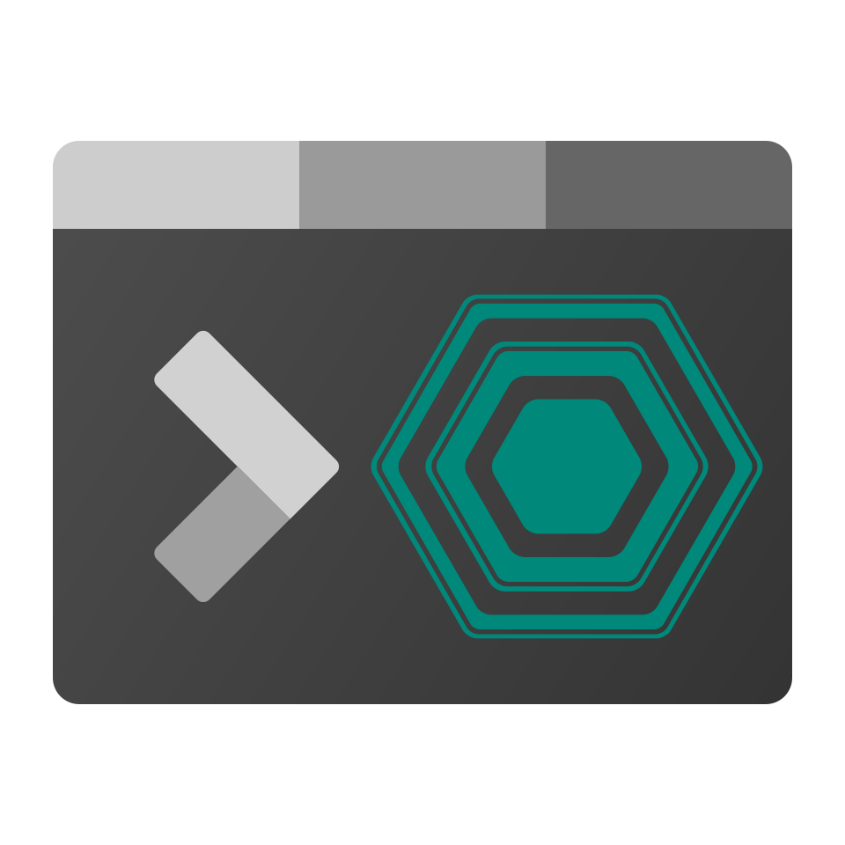 The Virtual Instrument Server
23.05.2023
2
Intro to visrv – The Vision
Many lab and test setups share a few common aspects:
A random number of devices...
connected arbitrarily to some system...
which combines them in a meaningful manner.
A multitude of interfaces to communicate and...
even the same interface may be used in different ways by different devices.
The tester has to monitor and/or control the devices depending on the test.
The setup may change at the drop of a hat.

And someone has to write a software for that...
again and again for each new setup.
SPIX – Single Pixel measurement setup
The Virtual Instrument Server
23.05.2023
3
Intro to visrv – The Vision
The Vision:
„One tool to rule them all,	One tool to find them, One tool to bring them all,	And in the lab to bind them“– J.R.R. Tolkien, rough translation

Create a software layer that:
Abstracts all the device peculiarities.
Provides a single point of access for the tester.
Allows to mirror any setup in software.
Comes with a graphical user interface.
Can be extended with new features as needed.
MHM & MPM – EDet housekeeping and power conditioning modules
The Virtual Instrument Server
23.05.2023
4
The Virtual Instrument Suite
VI Suite
Tasks
PXD
VI Server (with drivers) and VASIC (for ASICs)
VI Server: internal, file system
VI Server: TCP/IP to Identifiers
VI Server: Sequence, Condition
VI Manager, Client and VASIC
VI Server & Client (filesystem)
VI Log Viewer
VI Manager modules
Communicate with power supplies and ASICs
Store device state, settings
Access point for software, user
Process Automation, Controling
Graphical User Interface
Data archiving
Data plotting
System interconnectivity
FPGA based (LMU power supply, DHE for ASICs)
EPICS server, config DB
EPICS: network/local to PVs
IOCs on lab or control PC
CS Studio/Phoebus, OPIs
EPICS server archive (db)
CS Studio Archive viewer
IOCs
The Virtual Instrument Server
23.05.2023
5
Components of the VI Server – Cluster
Logical group of devices:
Stores device instances that belong together.
Defines the initialization procedure.
Defines the active housekeeping cycle.
Disconnects all devices if one goes missing.


Physical examples:
A board of multiple IC controlled via a shared I²C bus.
Four bench power supplies connected via LAN.
Cluster(s)
Initialization Procedure
Steps:
Poll,
Calibrate,
Initialize...
The Virtual Instrument Server
23.05.2023
6
Components of the VI Server – Device
A component accessed via a single interface:
Stores connection status and sub components.
Knows the capabilities of the physical device.
Defines the steps initialize the device.
Can hold multiple channels if the device supports them.

Physical examples:
A temperature measurement chip, an EEPROM.
A complex housekeeping and monitoring chip.
A single bench power supply.
Cluster(s)
Initialization Procedure
Device(s)
Steps:
Poll,
Calibrate,
Initialize...
The Virtual Instrument Server
23.05.2023
7
Components of the VI Server – Channel
Channel(s):
Requested V.,
Actual Value,
Scaling?,
Unit?
Enable?
Holds information about the „moving“ parts of a device:
Actual value: The value as read back from the device (read-only, updated by device answers).
Requested value: The value that is supposed to be set in the device (writable by user to trigger changes in the device).
Available in different complexities: Bare bones, with additional enable/disable option, with scaling from arbitrary to readable units, ...
Physical examples:
Channel six of a digital-to-analog converter chip
The voltage setting of a bench power supply.
Cluster(s)
Initialization Procedure
Device(s)
Steps:
Poll,
Calibrate,
Initialize...
The Virtual Instrument Server
23.05.2023
8
Components of the VI Server – Master Interface
Channel(s):
Requested V.,
Actual Value,
Scaling?,
Unit?
Enable?
Handles communication with drivers:
Provides its own communication thread.
Collects communication requests.
Handles communication with drivers.
Distributes answers to device classes.
Assumes and ensures that all communication on the interface is handled sequentially.
Physical examples:
The I²C master on the bus.
A LAN connection to one IP address and port.
A VISA connection to a device.
Cluster(s)
Initialization Procedure
Device(s)
Steps:
Poll,
Calibrate,
Initialize...
Master Interface(s)
Communication Thread
The Virtual Instrument Server
23.05.2023
9
Components of the VI Server – Device Interface
Channel(s):
Requested V.,
Actual Value,
Scaling?,
Unit?
Enable?
Defines the specific device communication:
Translates changes in server data to commands sent to the device.
Translates answers received from the device to changes in server data.
Output and input are formatted without knowledge of the specific kind of interface used.

Physical examples:
Counterpart to the logic that translates byte sequences to register actions in an I²C chip.
Command interpreter.
Cluster(s)
Initialization Procedure
Device(s)
Steps:
Poll,
Calibrate,
Initialize...
Device Interface
Master Interface(s)
Communication Thread
The Virtual Instrument Server
23.05.2023
10
Components of the VI Server – Housekeeping cycle
Channel(s):
Requested V.,
Actual Value,
Scaling?,
Unit?
Enable?
Set of commands that are needed to update the state of a cluster:
Contains the order of actions needed to update the data on the server.
Can be as detailed or broad and as complete or specific as needed.

Physical examples:
The list of channels that have to be read out for a complete update and the order in which to read them.
A subset of channels to update for a specific test.
Cluster(s)
Initialization Procedure
Device(s)
Steps:
Poll,
Calibrate,
Initialize...
Device Interface
Master Interface(s)
Housekeeping Cycle(s)
Communication Thread
The Virtual Instrument Server
23.05.2023
11
Components of the VI Server –Scheduler & Blocker
Channel(s):
Requested V.,
Actual Value,
Scaling?,
Unit?
Enable?
Scheduler decides the next housekeeping cycle and the timing before it is called:
Used to plan complex housekeeping activities, e.g.:
Update some channels only every 5 seconds because there are more important tasks to do. 
Perform complete update after initialization, then switch to a more focused housekeeping cycle.

Blocker stops the execution of a housekeeping cycle until all blocking conditions are resolved:
Used to prevent clusters that share e.g. a multiplexer for their interface from fighting over the multiplexer‘s state during their parallel updates.
Cluster(s)
Initialization Procedure
Device(s)
Steps:
Poll,
Calibrate,
Initialize...
Device Interface
Housekeeping Sheduler
Housekeep Thread
Master Interface(s)
Housekeeping Cycle(s)
Communication Thread
Housekeeping Blocker(s)
The Virtual Instrument Server
23.05.2023
12
Components of the VI Server – Sequence & Step
Channel(s):
Requested V.,
Actual Value,
Scaling?,
Unit?
Enable?
Define sets of instructions that can be triggered on demand:
A state machine where sequences represent transitions from one state to another.
Steps can perform a multitude of tasks such as simple checks, changes, ramps, lists of changes.


Physical examples:
A list of changes required to bring the whole system from OFF to STANDBY state.
A software emergency shutdown sequence.
Cluster(s)
Initialization Procedure
Device(s)
Sequence(s)
Steps:
Checks,
Changes,
Ramps,...
Steps:
Poll,
Calibrate,
Initialize...
Device Interface
Housekeeping Sheduler
Housekeep Thread
Master Interface(s)
Housekeeping Cycle(s)
Communication Thread
Housekeeping Blocker(s)
The Virtual Instrument Server
23.05.2023
13
Components of the VI Server – Conditions
Channel(s):
Requested V.,
Actual Value,
Scaling?,
Unit?
Enable?
Define sets of checks that may trigger an automatic action:
Check against all data available on the server.
Complex nesting of checks with all basic logic operations (AND, OR, NOT).
Latching behavior on demand.
Available actions to trigger are quite few for now.
Physical examples:
A list of checks that must hold true while the system is in STANDBY state to ba able to change to PEAK state.
A set of fault conditions that trigger an emergency shutdown.
Cluster(s)
Initialization Procedure
Device(s)
Sequence(s)
Condition(s)
Steps:
Checks,
Changes,
Ramps,...
Steps:
Poll,
Calibrate,
Initialize...
Condition(s)
Device Interface
Housekeeping Sheduler
Housekeep Thread
Master Interface(s)
Communication Thread
Housekeeping Cycle(s)
Housekeeping Blocker(s)
The Virtual Instrument Server
23.05.2023
14
Components of the VI Server – It‘s Time to Create!
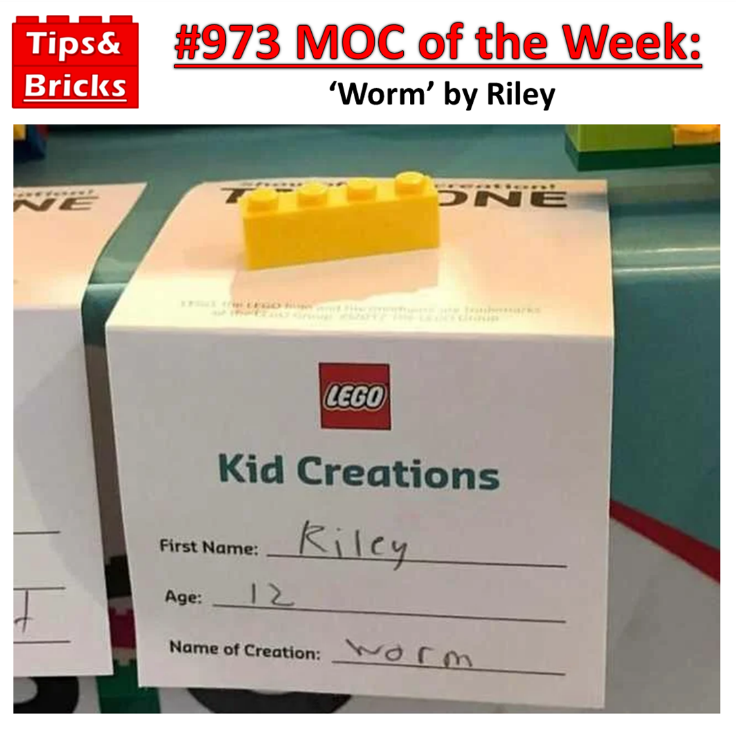 (legally distinct system building blocks)
The Virtual Instrument Server
23.05.2023
15
Devices Supported by the VISrv – 50 and growing
Bench Power Supplies:
Rohde & Schwarz 804x & 4040
Source Measure Units:
Keithley 236-238, 2400, 2612
AimTTi PLH & PLH-P
Electronic Load: CSI 371x
Non-volatile Memories:
24xx128, 24AA02x (both I²C)
Clock Snthesizers:
SI57x, SI5380 (soon™)
GPIO Extenders / Multiplexers:
ADG728-9, PCAxxxx, TCAxxxx
Digital-Analog-Converters:
DACx578, DAC121C08x, MAX538x
Analog-Digital-Converters:
MAX1161x, MAX1164x, LTC230x
Digital Potentiometer: AD528x
Monitoring and Control devices: AMC7812, INA233
Temperature Sensors: TMP10x, TMP42x

More to come as needed by projects.
The Virtual Instrument Server
23.05.2023
16
Short-comings and space for future improvements
Multi-threading / multi-processing:Python GIL prevents real multi-threading.Localized data store prevents multi-processing.
Secure and usable data archiving:Changes are written to file – okayish.Analyzing a week or month of data takes a lot of pre-processing time.
No real API to work with the system:Current access to server data either handled by GUI (behind the scenes) or by expert (me) who speaks the servers JSON-jargon.
Documentation, Documentation, Document...A large number of classes and functions are documented in code. Also available as HTML page via sphinx and GitLabCI/CD.
Introduce additional communication layer:Move communication out of the server tasks.Optimize data handling/communication.
In new process linked to the comms layer:Reduce workload of server for archiving.Connect to easier or optimized data model e.g. data base.
Improve User Experience via a new API:Specifics and scope has to be defined.Might come as part of the new comms layer (e.g. REST API) or its own framework.
Write documentation for Users:Describe usual usage scenarios, document features and how to use them, give examples and tips.
The Virtual Instrument Server
23.05.2023
17
It‘s Time to wake up – yes, I am done for the moment
Questions...?

Suggestions...?

Solutions...?

Wishes...?

Expectations...?

Hopes and dreams...?
For later questions please contact:
Max Planck Society – Semiconductor Laboratory

Martin Hensel
Otto-Hahn-Ring 6 
81739 München

Tel.: +49 (0)89 839400-0 or -93Fax: +49 (0)89 839400-11

E-Mail: hensel@hll.mpg.deInternet: www.hll.mpg.de
The Virtual Instrument Server
23.05.2023
18